স্বাগতম
শিক্ষক পরিচিতি
পাঠ পরিচিতি
ivwKeyj nvmvb
সহকারী শিক্ষক (weÁvb)
Avgjvm`icyi gva¨wgK we`¨vjq|
Avgjv, wgicyi, Kzwóqv|
শ্রেণি	: ৮মবিষয়	: বিজ্ঞানঅধ্যায়	: চতুর্দশ (পরিবেশ ও বাস্তুতন্ত্র)বিষয়বস্তু: বাস্তুতন্ত্র ও প্রকারভেদ                                     সময়: ৫০মিনিট
শিখনফল
বাস্তুতন্ত্র কী তা বলতে পারবে।
বাস্তুতন্ত্রের উপাদানসমূহ ব্যাখ্যা করতে পারবে।
বাস্তুতন্ত্রের উপাদানসমূহ ব্যাখ্যা করতে পারবে।
তোমরা কী দেখতে পাচ্ছ?
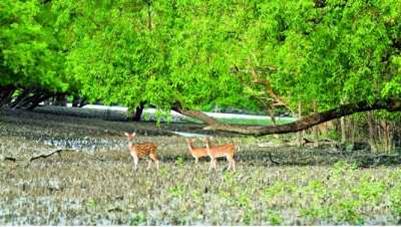 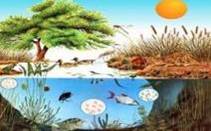 বাস্তুতন্ত্র
ছবিগুলো মনোযোগ সহকারে দেখ
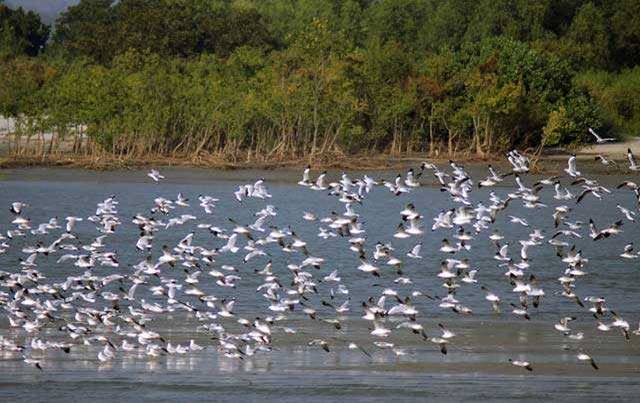 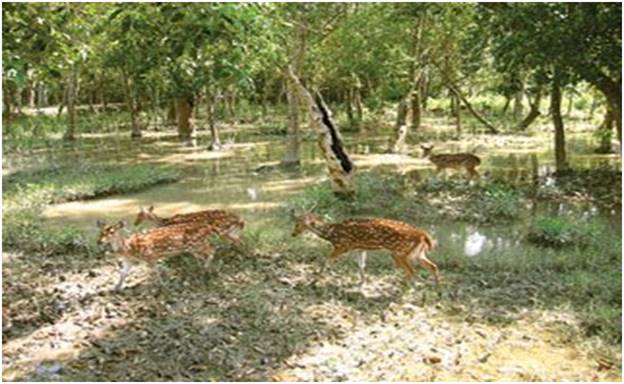 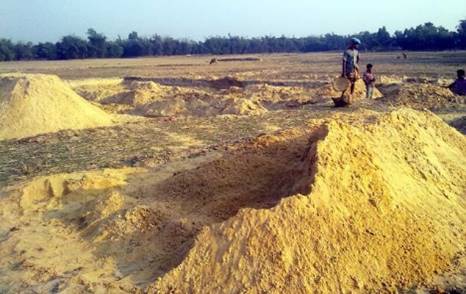 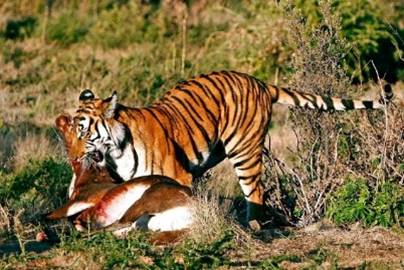 ছবিগুলো লক্ষ্য কর
বাস্তুতন্ত্রের উপাদান
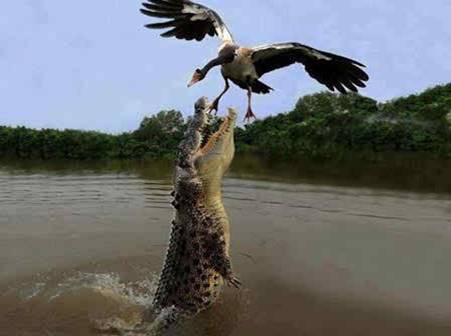 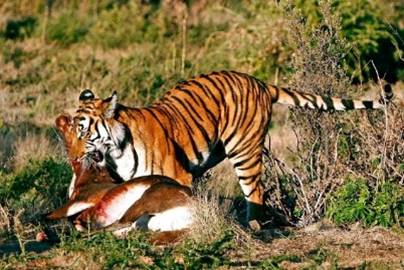 অক্সিজেন
পানি
অজীব উপাদান
জীব উপাদান
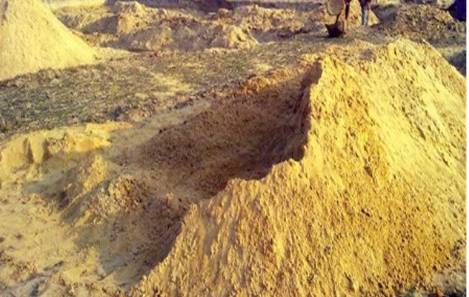 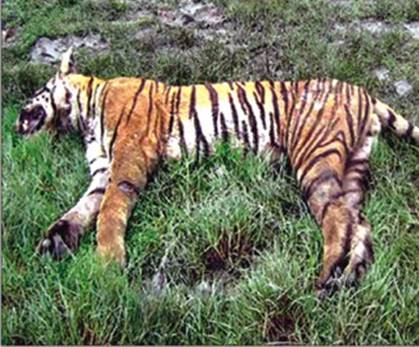 মৃত বাঘ
মাটি
বাস্তুতন্ত্রের উপাদান
বাস্তুতন্ত্রের উপাদানের প্রবাহ চিত্র
অজীব উপাদান
জীব উপাদান
জৈব উপাদান
অজৈব উপাদান
খাদক
উৎপাদক
বিয়োজক
১ম শ্রেণির খাদক
২য় শ্রেণির খাদক
৩য় শ্রেণির বা সর্বোচ্চ স্তরের খাদক
শ্রেনির কাজ:
১। বাস্তুতন্ত্র কাকে বলে?
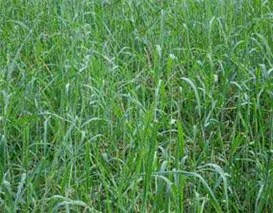 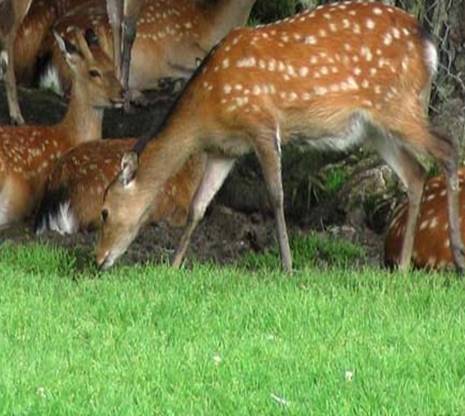 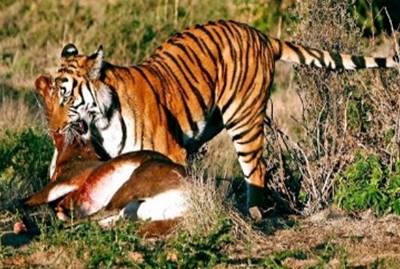 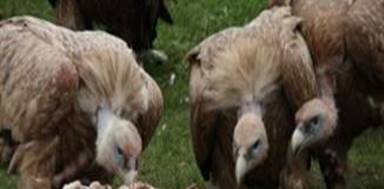 স্থলজ বাস্তুতন্ত্র
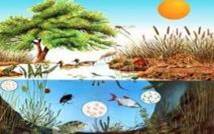 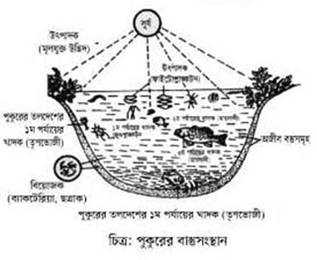 পুকুরের বাস্তুতন্ত্র
জলজ বাস্তুতন্ত্র
নদ-নদীর বাস্তুতন্ত্র
সমুদ্রের বাস্তুতন্ত্র
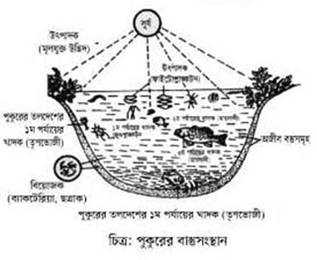 পুকুরের বাস্তুতন্ত্র
জোড়ায় কাজ                             সময় ৭ মিঃ
পুকুরেন বাস্তুতন্ত্র ব্যাখ্যা কর।
দলগত কাজ:একটি পুকুরের বাস্তুতন্ত্রের ছবি একেঁ উপাদানগুলো চিহ্নিত কর।                                                                                				সময় ১০মিনিট
মূল্যায়ন
১। বাস্তুতন্ত্র কাকে বলে?২। ৫টি জীব উপাদানের নাম বল।৩। বাস্তুতন্ত্র কত প্রকার ও কী কী?৪। সুন্দরবনের ৫টি মাংসাশি প্রাণীর নাম লেখ।
বাড়ির কাজ:পৃথিবিতে বিভিন্ন প্রানী কিভাবে ভারসাম্য বজায় রাখে তা ব্যাখ্যা কর।